Time Response
By: Nafees Ahamad,
AP, EECE, Dept. 
DIT University, Dehradun
Time Response
System output in time domain 
It consists of 
Transient response
Steady state response
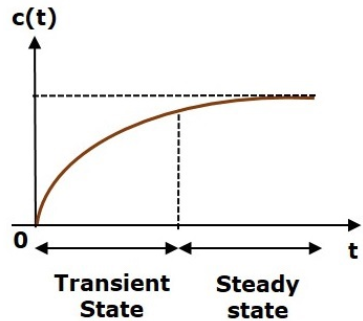 Time Response …
Time response c(t) is given as
Steady State Response
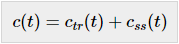 Overall Response
Transient Response
Transient Response
Response just after applying/removing the input to the system is known as transient response.
It revels the nature of response (i.e. Oscillatory or overdamped).
It also indicates about response speed .
The transient response will be zero for large values of ‘t’.  Ideally, this value of ‘t’ is infinity [Practically 3T (on 5% error basis) or 4T (on 2% error basis), T = Time Constant]
Mathematically,
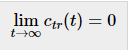 Steady state Response
The response just after transient response is known as Steady State Response.
It revels the accuracy of a control system. 
Steady state error is observed if the actual output does not exactly match with the input. 
Example
Steady State Response
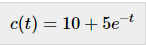 Transient Response
Standard Test Signals
Standard Test signals are 
Step signal 
Ramp Signal 
Impulse Signal 
Parabolic Signal
Unit Step Signal
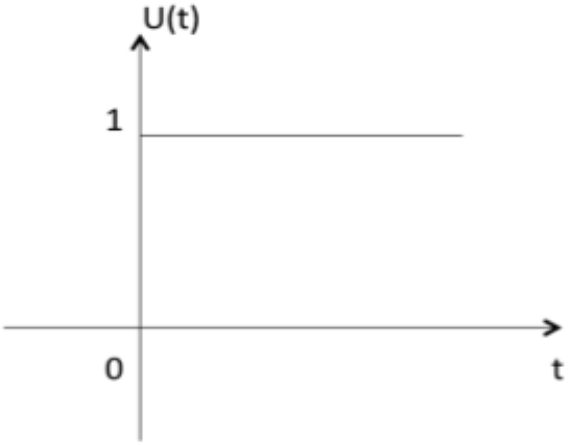 Unit Ramp Signal
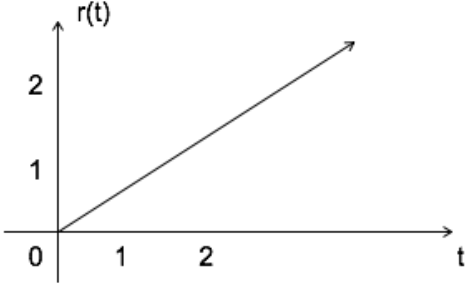 Unit Impulse Signal
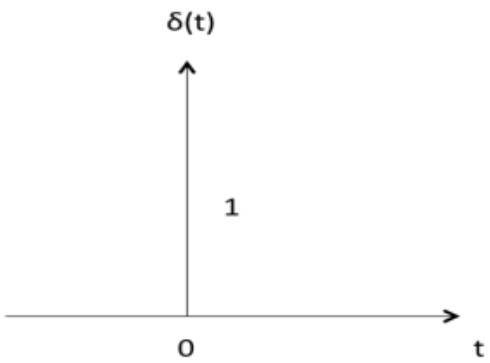 Parabolic Signal
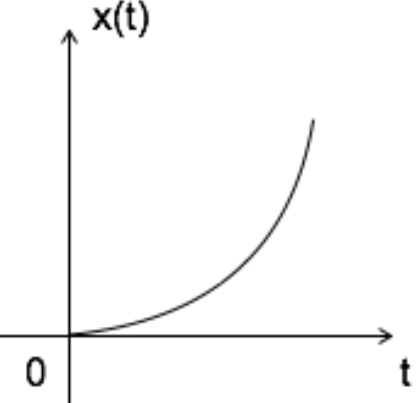 Relationship
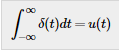 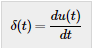 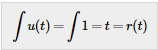 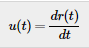 Time Response of a First Order System
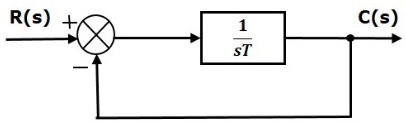 Time Response of a First Order System…
Impulse Response of First Order System
Take Laplace Transformation
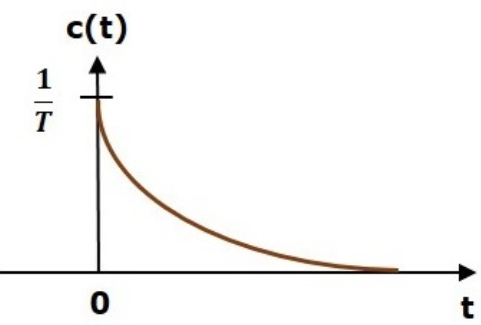 Step Response of First Order System
Take Laplace Transformation
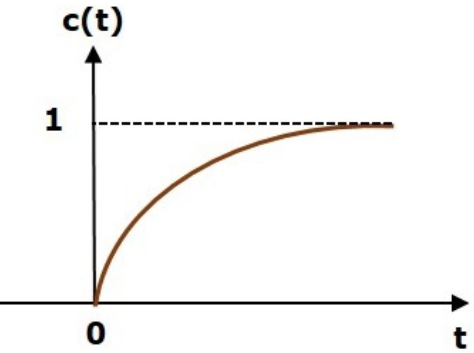 Ramp Response of First Order System
Take Laplace Transformation
Ramp Response of First Order System…
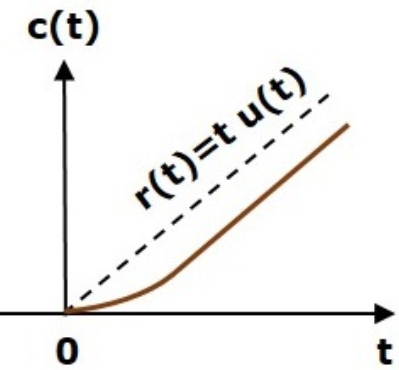 c(t)
T
Response of Second Order System
G(s)
E(s)
R(s)
C(s)
H(s)
Response of Second Order System
Step Response of Second Order System…
Take Laplace Transformation
Step Response of Second Order System…
Step Response of Second Order System…
Step Response of Second Order System…
Step Response of Second Order System…
Step Response of Second Order System…
Step Response of Second Order System…
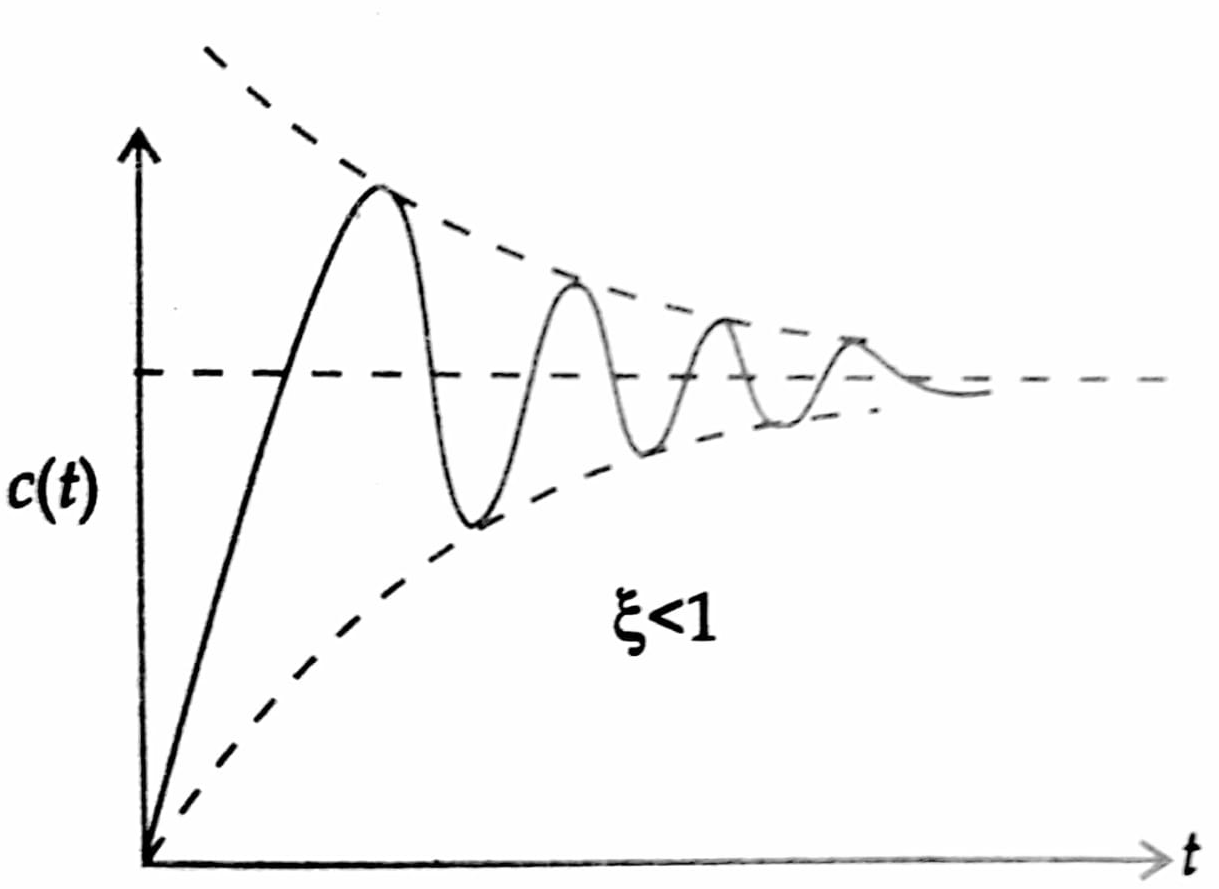 Step Response of Second Order System…
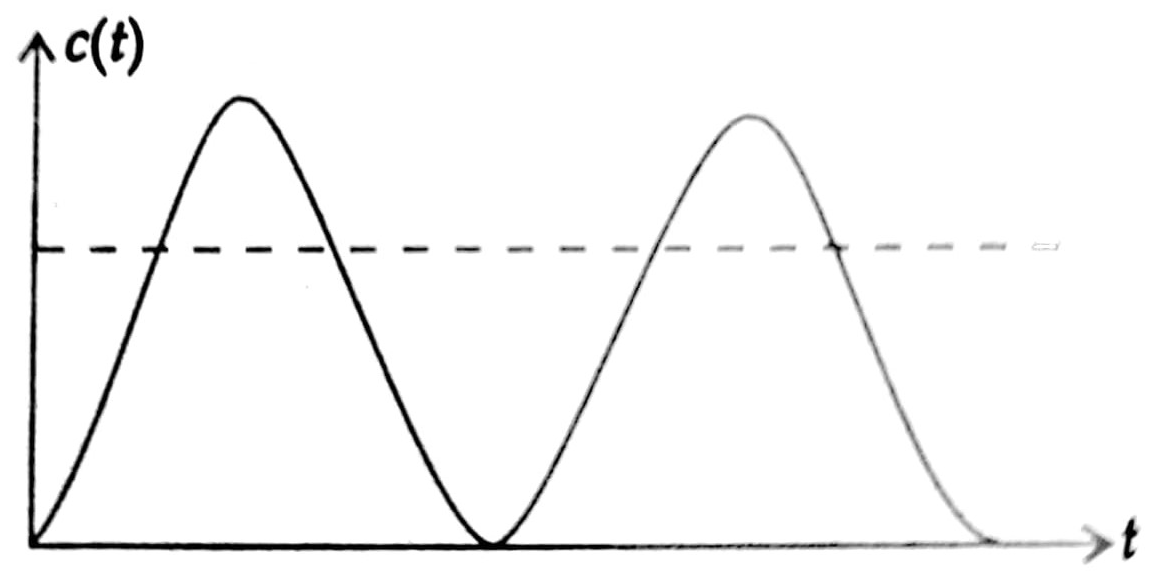 Step Response of Second Order System…
Step Response of Second Order System…
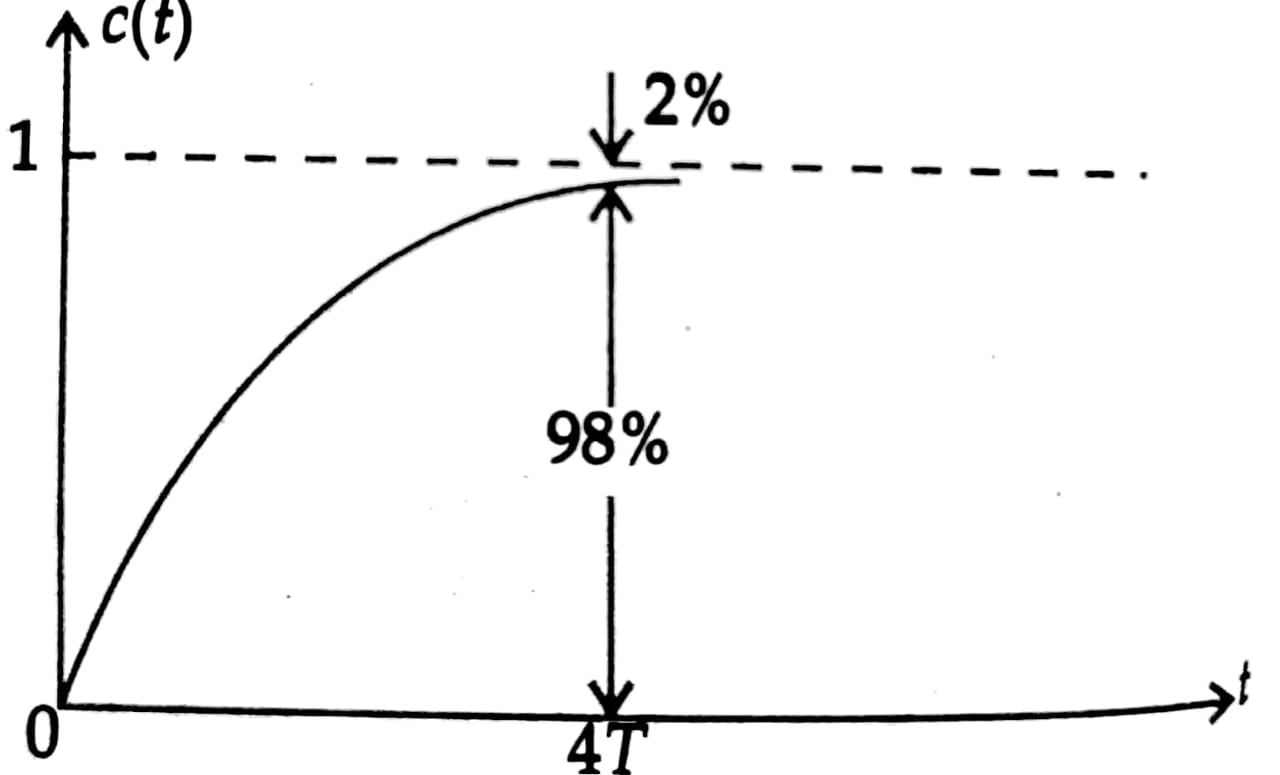 Step Response of Second Order System…
Step Response of Second Order System…
Step Response of Second Order System…
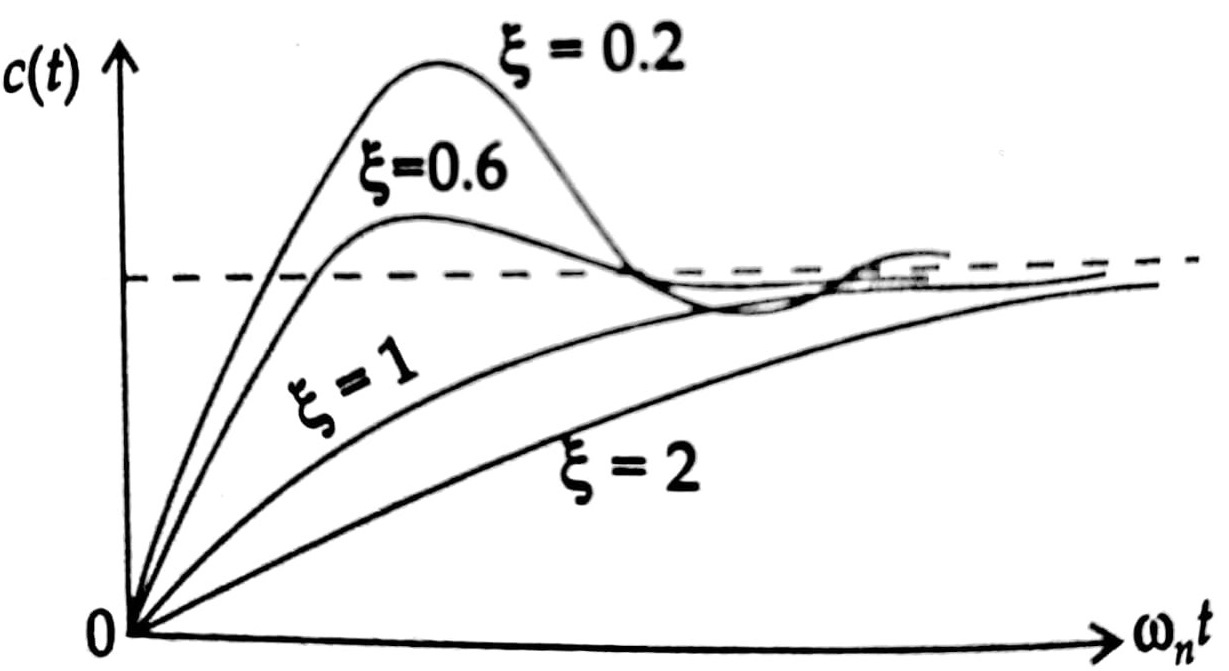 Location of roots of characteristic equation and Time response
Location of roots of characteristic equation and Time response …
Im
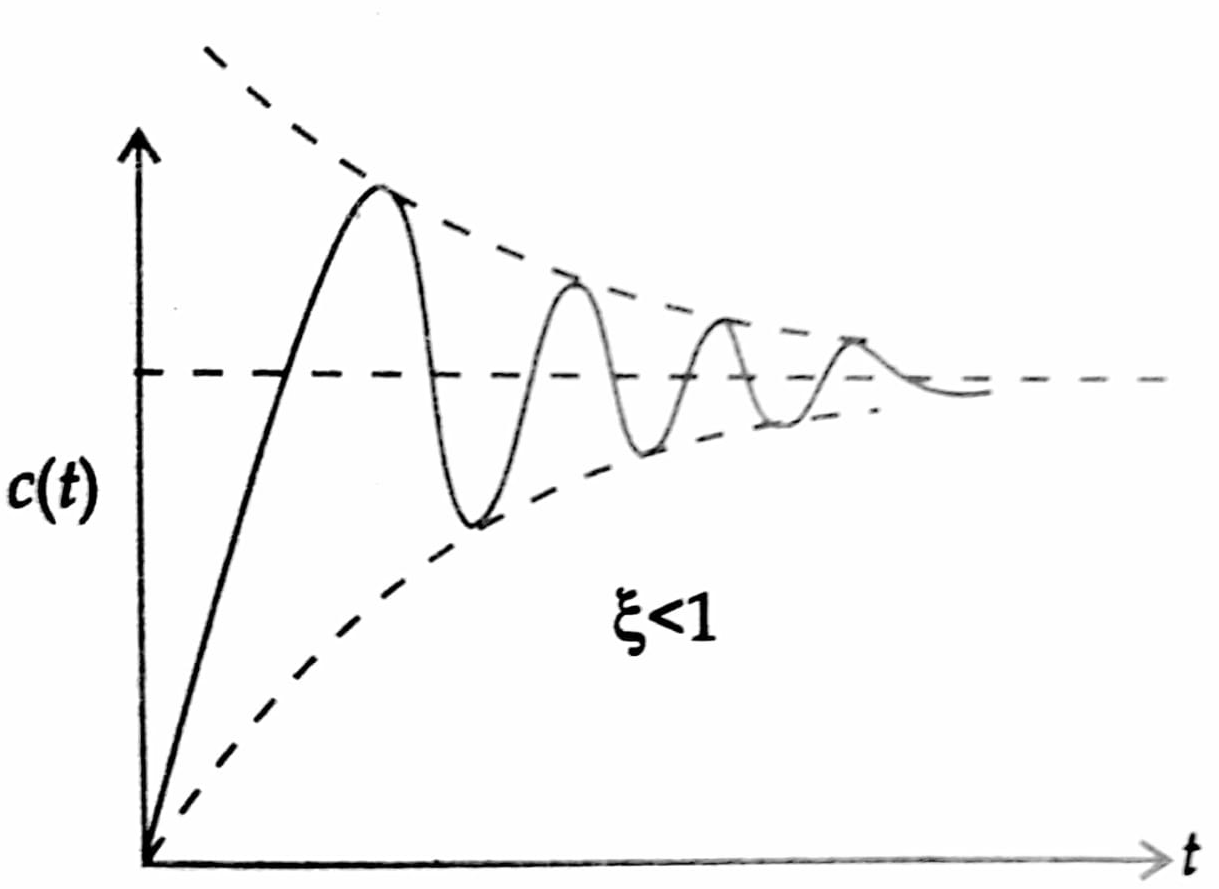 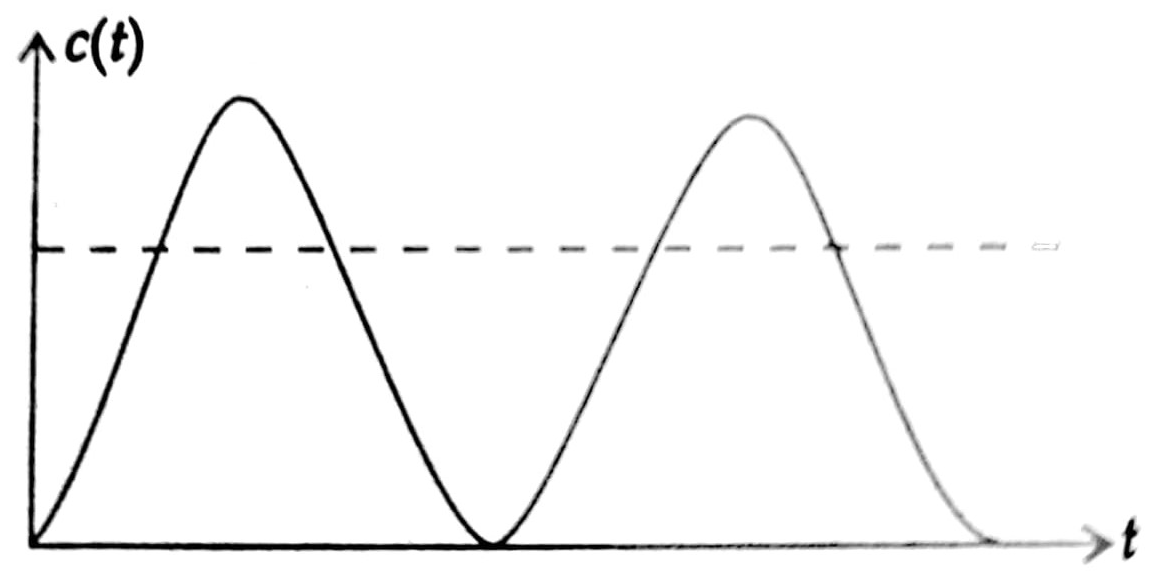 Underdamped
Undamped
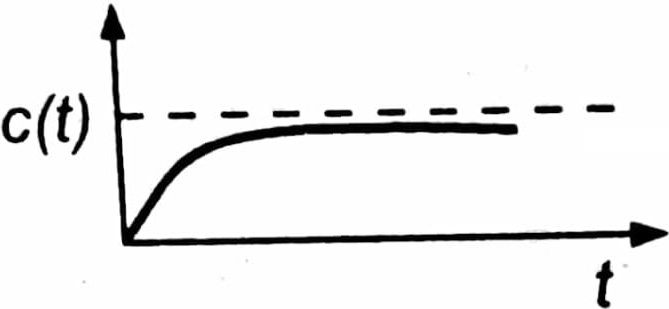 Critical damped
Re
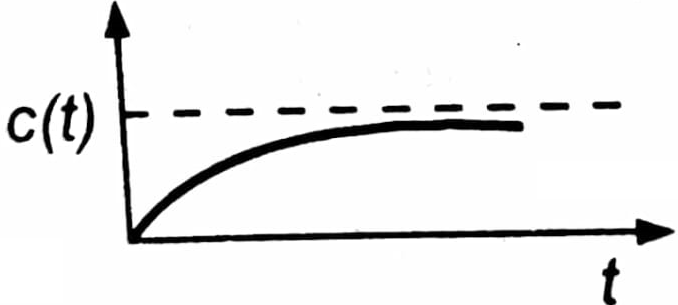 Over damped
Transient Response Specifications of 2nd Order System
For 2nd order system with unit step input following are the transient response specifications
Delay Time (td)
Rise Time (tr) 
Peak Time (tp) 
Maximum Overshoot (Mp)
Settling Time (ts)
Steady-State Error (ess)
Transient Response Specifications of 2nd Order System …
c(t)
c(t)max
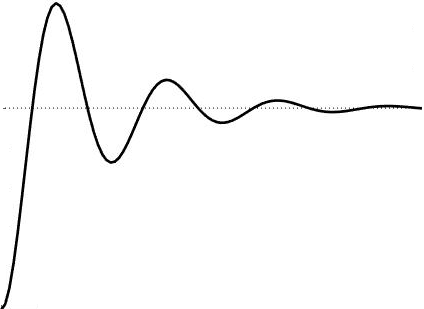 Mp
1.0
0.5
Time
tp
tr
td
ts
Delay time
Delay time (td) is the time required to reach at 50% of its final value by a time response signal during its first cycle of oscillation.
Rise time
Peak time
Maximum overshoot
Settling time
Steady-state error
Assignment
1.	Find out time response of 2nd order system subjected to unit impulse input.
2.	Find out time response of 2nd order system subjected to unit ramp input.
3. 	Explain how time response of higher order system is determined?
Thanks
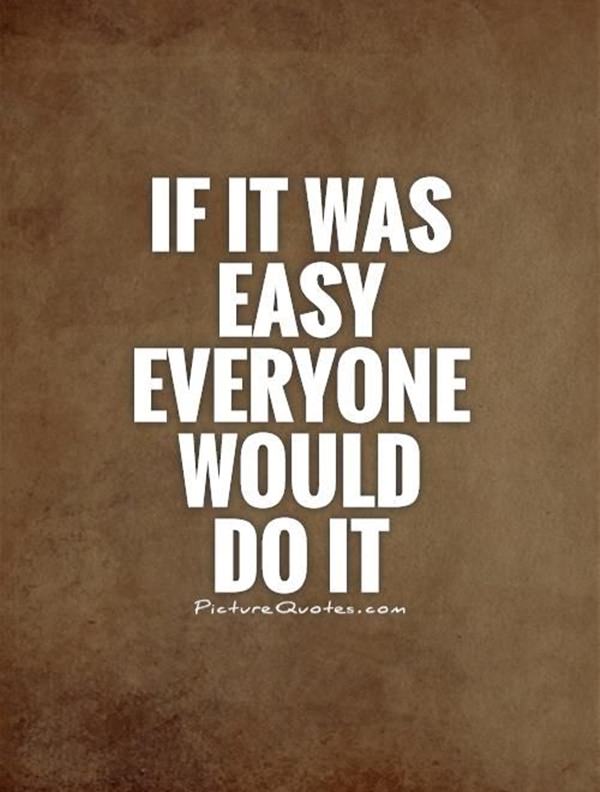